4Q13  Results Conference Call
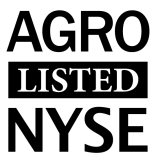 Sugar, Ethanol & Energy Business 
Operational Performance
Sugarcane Crushing
+43%
6.4
4.5
+29%
Production Mix
2
Sugar, Ethanol & Energy Business 
Operational Performance
Sugar, Ethanol and Energy Production 
(thousand units)
+23%
+15%
+14%
+19%
+26%
+46%
3
Sugar, Ethanol & Energy Business 
Operational Performance
Sugar, Ethanol and Energy Sales
Sugar Sales Volumes (thousand tons)
Hydrous Ethanol Sales Volumes (thousand m3)
494
635
411
563
580
Average
Price
US$/ton
433
389
539
Average
Price
US$/m3
Anhydrous Ethanol Sales Volume (thousand m3)
Energy Sales Volumes (thousand MWh)
706
92
89
645
Average
Price
US$/m3
Average
Price
US$/MWh
89
657
85
610
4
Sugar, Ethanol & Energy 
Financial Performance
Financial Performance
Adjusted EBITDA & EBITDA Margin 4Q
($ millions)
Gross Sales 4Q
($ millions)
43%
Adjusted EBITDA Margin
34%
+18.2%
+6.1%
Adjusted EBITDA & EBITDA Margin FY
($ millions)
Gross Sales FY
($ millions)
38%
Adjusted EBITDA Margin
36%
+10.7%
+18.2%
5
Sugar, Ethanol & Energy 
Operational Performance
Agricultural Operations
Sugarcane Plantation

(hectares)
Sugarcane Planted Area

(hectares)
+16%
+10%
6
Farming Business
Operational Performance
Planted Area Evolution
(thousand hectares)
7
Farming Business
Operational Performance
Monthly Rainfall Evolution Argentina Humid Pampas
Dec 2013/Jan 2014 Daily Rainfall Evolution
8
Farming Business
Financial Performance
Gross Sales 2013
($ millions)
Adjusted EBITDA 2013
($ millions)
9
Land Transformation Business
Financial Performance
Farmland Sales
Lagoa de Oeste and Mimoso: On May 2, 2013, Adecoagro sold the Lagoa de Oeste and Mimoso coffee farms located in Luis Eduardo Magalhaes, Bahia, Brazil. The sale resulted in a total of $20.8 million in cash proceeds representing a 7% premium to the Cushman & Wakefield farm appraisal.

Santa Regina: On June 14, 2013, AGRO sold its remaining 49% interest in Santa Regina S.A. located in Buenos Aires, Argentina. The farm was sold for $13.1 million, 16% above Cushman and Wakefield’s independent appraisal dated September 30, 2012.

San Martin: On September 13, 2013, AGRO sold the San Martin farm for a total price of $8.0 million, representing a 15% premium over the Cushman & Wakefield independent appraisal dated September 30, 2012. This transaction generated approximately $6.5 million of operating profit in the third quarter of 2013.

San Agustin: On November 12, 2013, AGRO sold the San Agustin farm for a total price of $17.5 million, equivalent to $3,445 per hectare, representing a 19% premium over the Cushman & Wakefield independent appraisal dated September 30, 2013. This transaction generated approximately $14.7 million of operating profit in the fourth quarter of 2013.
Sold Hectares
5,086
7,680
14,176
2,439
8,714
5,5005
4,857
3,507
Sold Farms
10
1
3
1
2
1
5
1
2
Adecoagro Consolidated Financial & Operational Overview
11
Net Debt
4Q13 Net debt ($ millions)
4Q13 Debt Term Structure
657.1
4Q13 Debt Currency Structure
Total debt as of December 31, 2012, stands at $657.1 million
Our debt structure increased from 60% long term to 66% during 4Q13
Net debt stands at $320.3 million
12
Disclaimer
This press release contains forward-looking statements that are based on our current expectations, assumptions, estimates and projections about us and our industry.  These forward-looking statements can be identified by words or phrases such as “anticipate,” “forecast”, “believe,” “continue,” “estimate,” “expect,” “intend,” “is/are likely to,” “may,” “plan,” “should,” “would,” or other similar expressions.  

The forward-looking statements included in this press release relate to, among others: (i) our business prospects and future results of operations; (ii) the implementation of our business strategy, including our development of the Ivinhema project; (iii) our plans relating to acquisitions, joint ventures, strategic alliances or divestitures; (iv) the implementation of our financing strategy and capital expenditure plan; (v) the maintenance of our relationships with customers; (vi) the competitive nature of the industries in which we operate; (vii) the cost and availability of financing; (viii) future demand for the commodities we produce; (ix) international prices for commodities; (x) the condition of our land holdings; (xi) the development of the logistics and infrastructure for transportation of our productions in the countries where we operate; (xii) the performance of the South American and world economies; (xiii) weather and other natural phenomena; (xiv) the relative value of the Brazilian Real, the Argentine Peso, and the Uruguayan Peso compared to other currencies; and (xv) developments in, or changes to, the laws, regulations and governmental policies governing our business, including environmental laws and regulations.

These forward-looking statements involve various risks and uncertainties.  Although we believe that our expectations expressed in these forward-looking statements are reasonable, our expectations may turn out to be incorrect.  Our actual results could be materially different from our expectations.  In light of the risks and uncertainties described above, the estimates and forward-looking statements discussed in this press release might not occur, and our future results and our performance may differ materially from those expressed in these forward-looking statements due to, inclusive, but not limited to, the factors mentioned above.  Because of these uncertainties, you should not make any investment decision based on these estimates and forward-looking statements.

The forward-looking statements made in this press release related only to events or information as of the date on which the statements are made in this press release.  We undertake no obligation to update any forward-looking statements to reflect events or circumstances after the date on which the statements are made or to reflect the occurrence of unanticipated events.
13
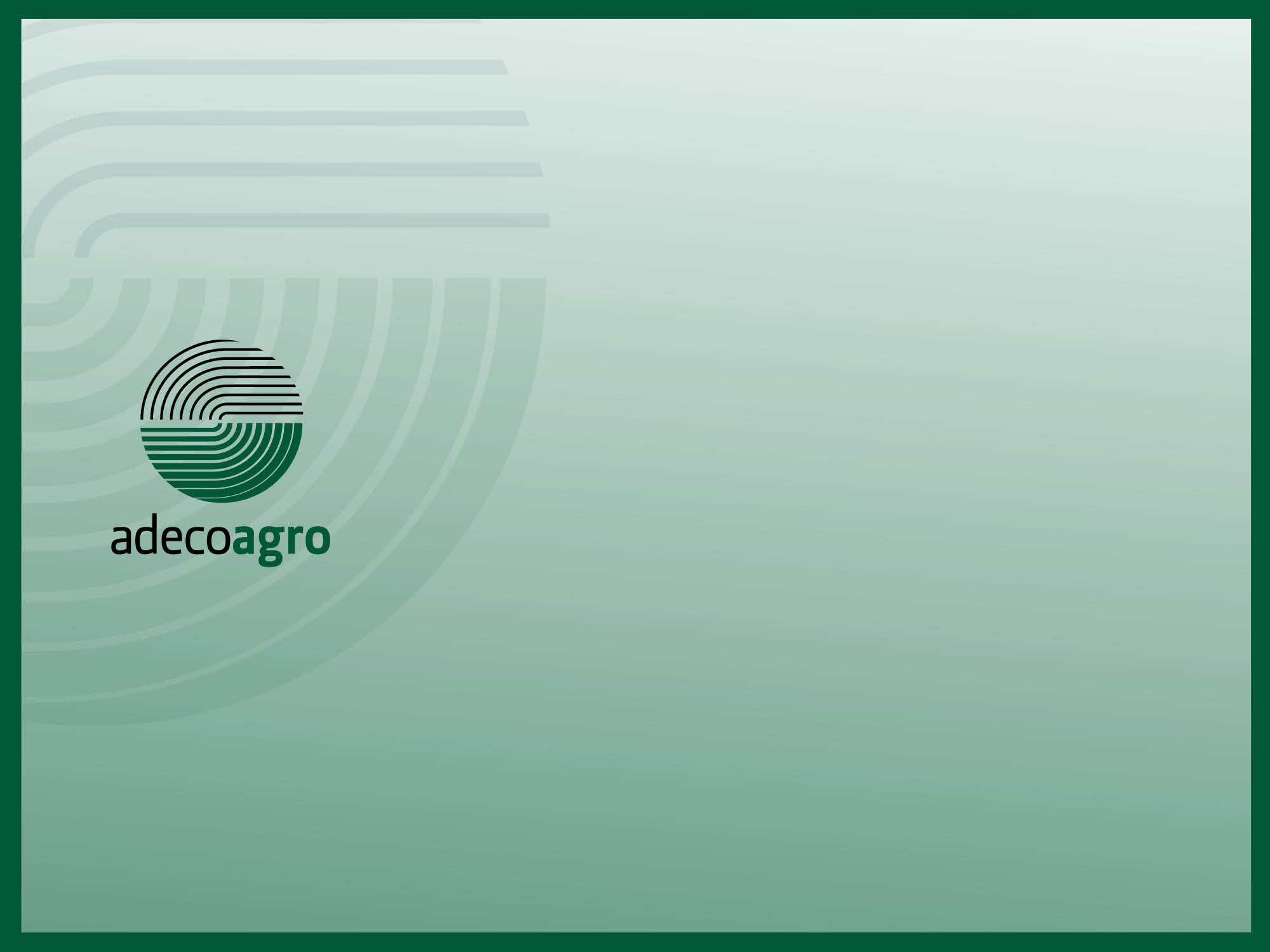 Investor Relations

Charlie Boero Hughes
CFO

Hernan Walker
IR Manager


E-mailir@adecoagro.com

Websitewww.adecoagro.com
14